Photo by Junji Naito
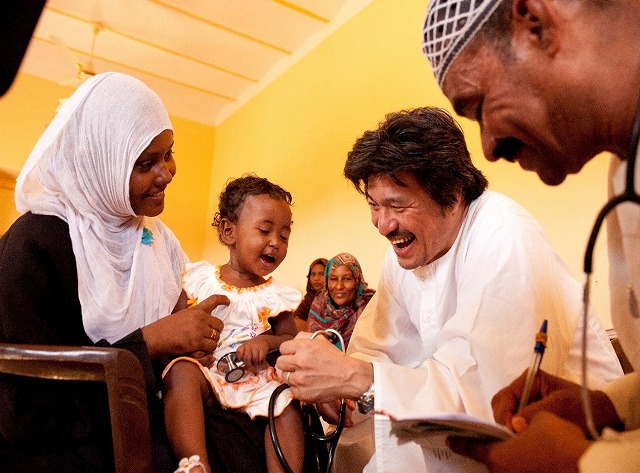 ROCINANTES
SHICHIJO Takashi
ROCINANTES
・　Established in 2006 
・　Director Dr. KAWAHARA Naoyuki
・　Based in Kita Kyushu city, Fukuoka, JAPAN
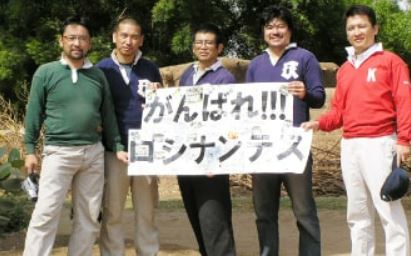 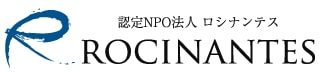 ROCINANTES in Sudan
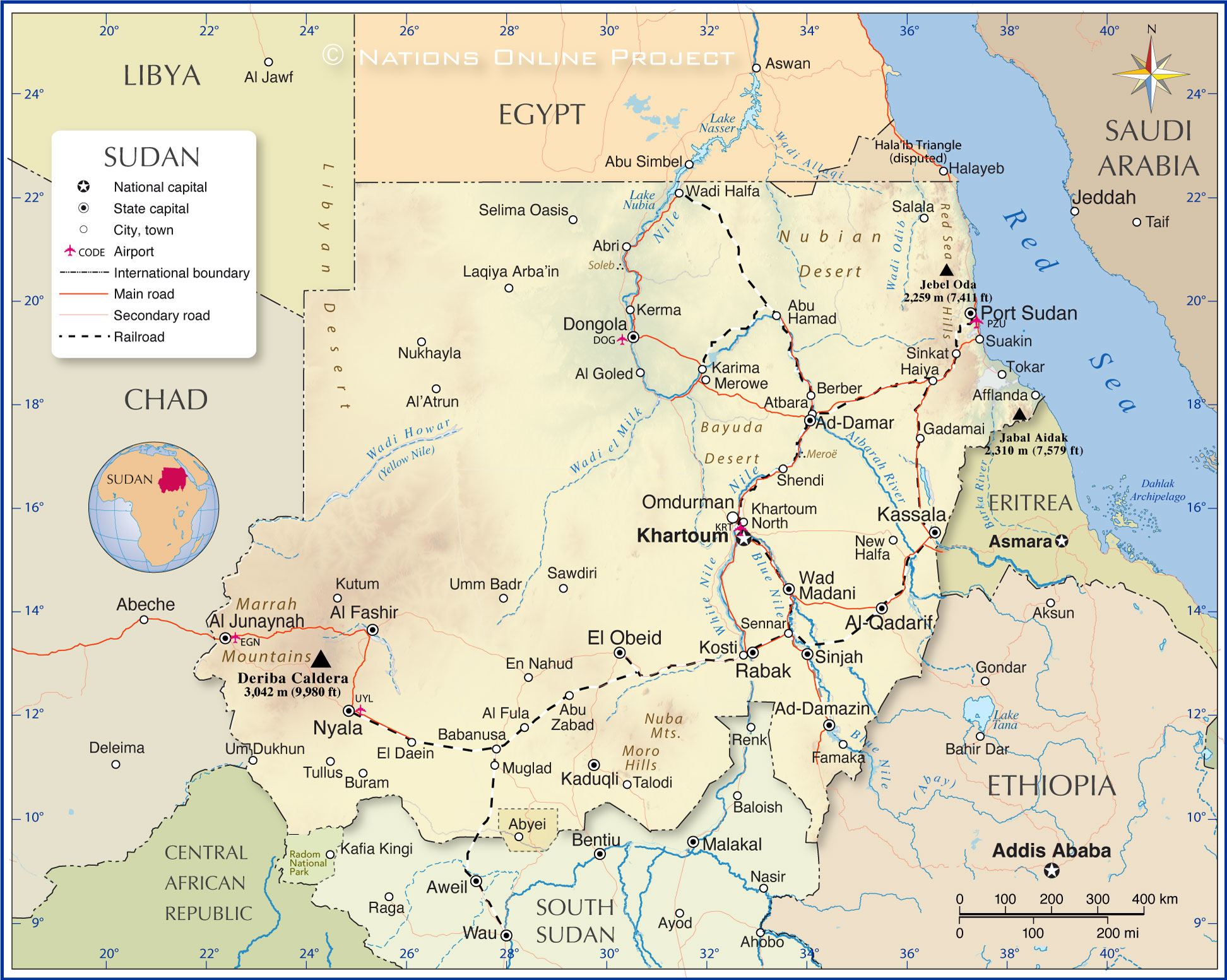 Khartoum
North Kordfan
Gadarif
ROCINANTES in Sudan
Mobile Medical Clinic Project
Health Clinic Construction Project
Water Supply Project
School Construction Project
ROCINANTES in Sudan
@Gadarif@Khartoum
Mobile Medical Clinic Project
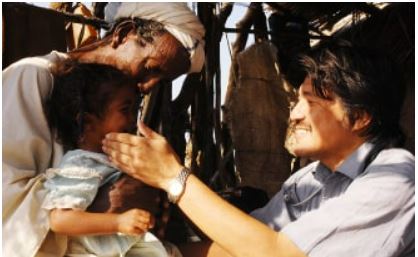 ROCINANTES in Sudan
@Gadarif@Khartoum
Mobile Medical Clinic Project
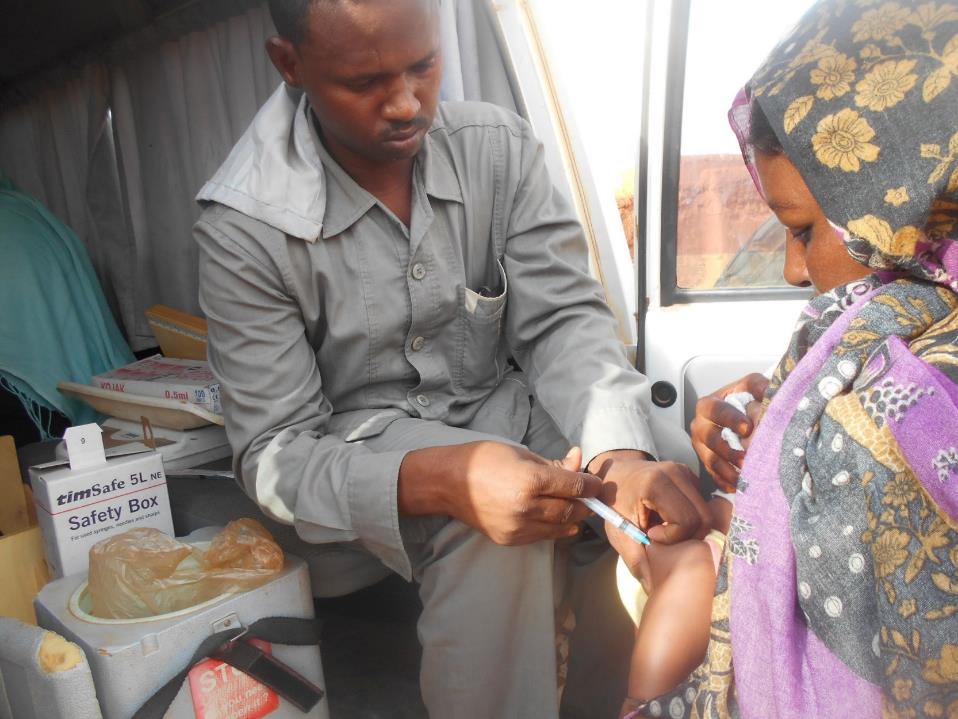 ROCINANTES in Sudan
@Gadarif@Khartoum
Health Clinic Construction Project
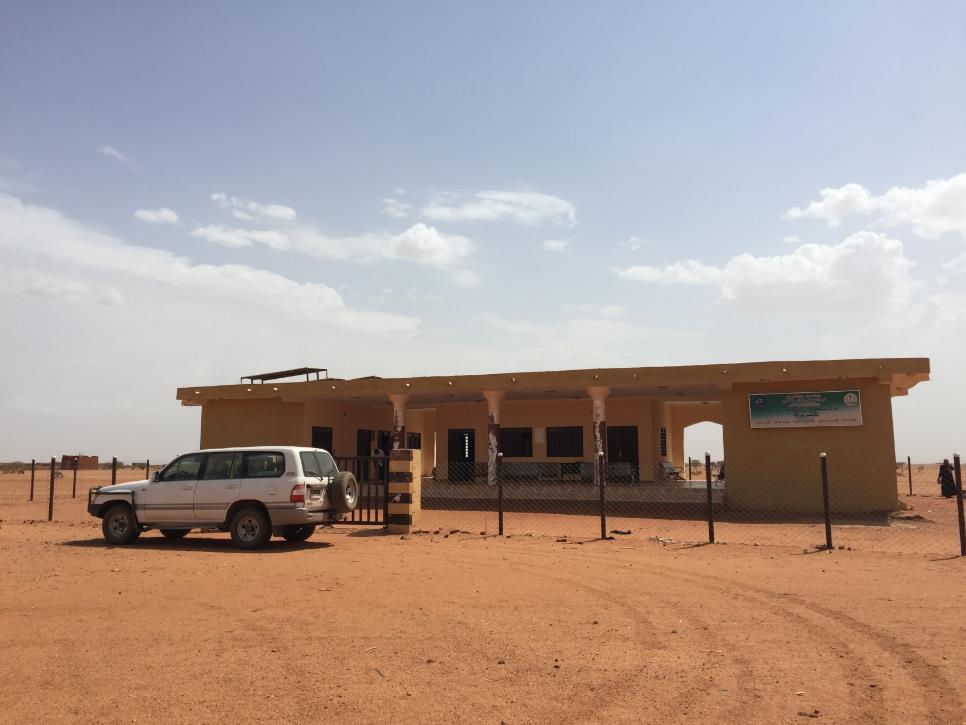 ROCINANTES in Sudan
@Gadarif@Khartoum
Health Clinic Construction Project
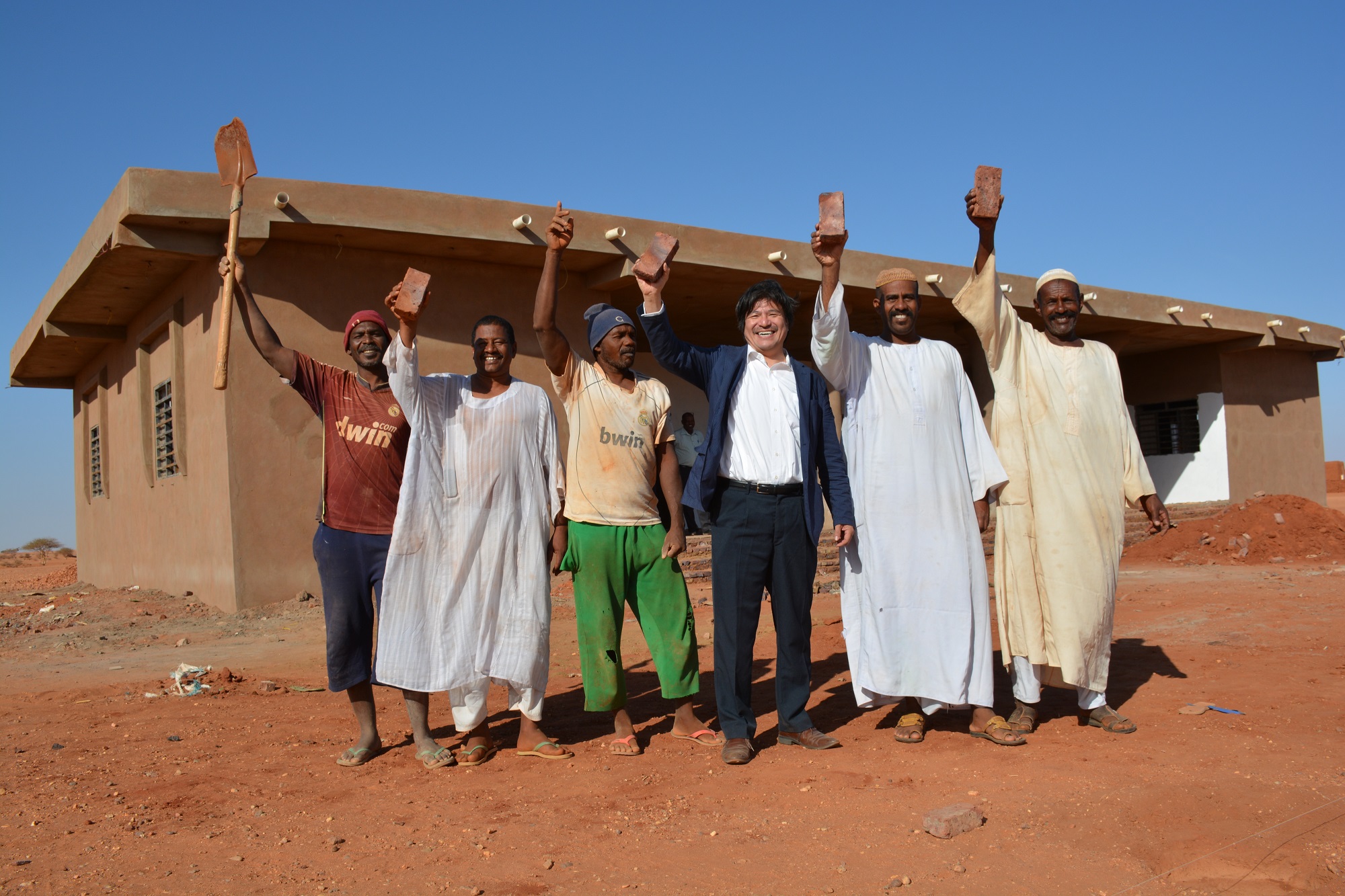 ROCINANTES in Sudan
@Gadarif@North Kordfan
@Khartoum
Water Supply Project
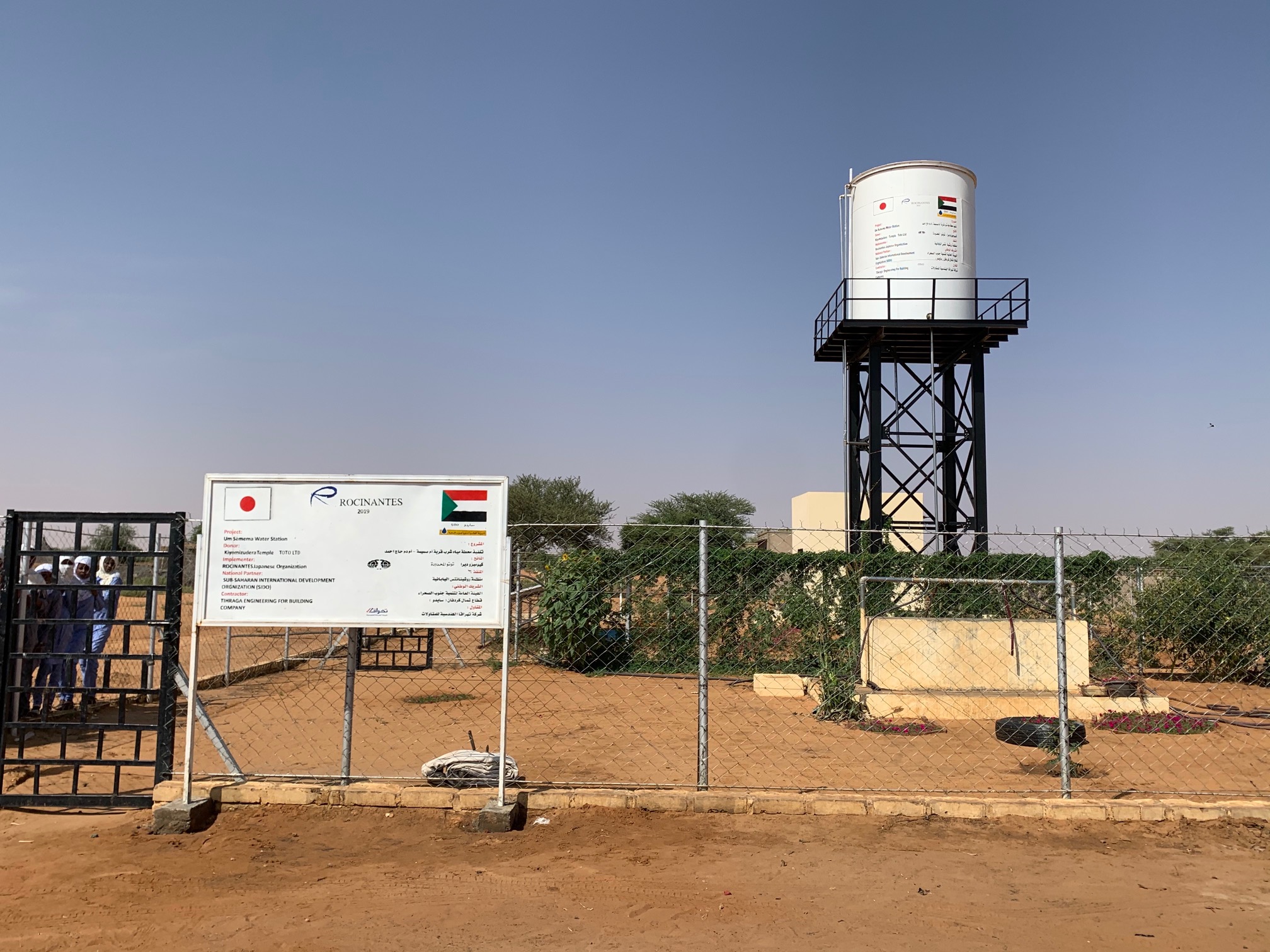 ROCINANTES in Sudan
@Gadarif@North Kordfan
@Khartoum
Water Supply Project
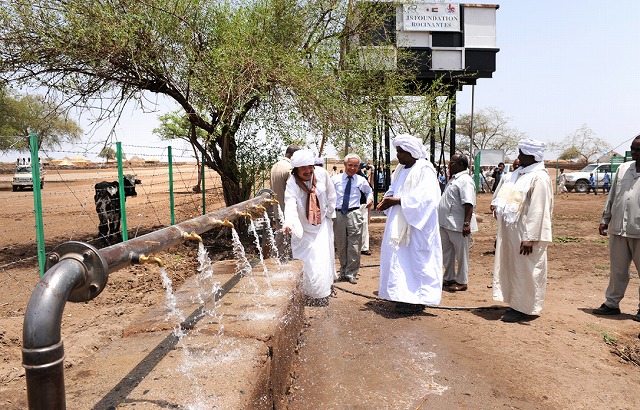 ROCINANTES in Sudan
@Gadarif@North Kordfan
School Construction Project
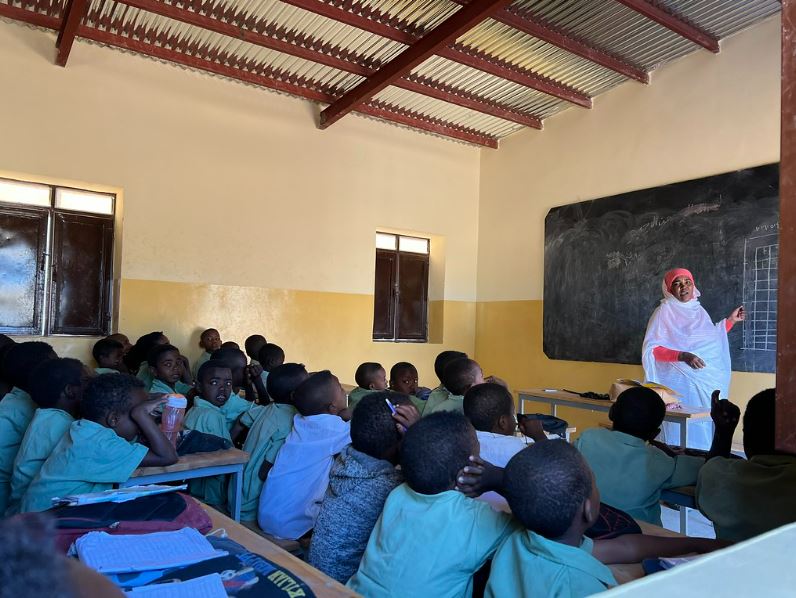 ROCINANTES in Sudan
@Gadarif@North Kordfan
School Construction Project
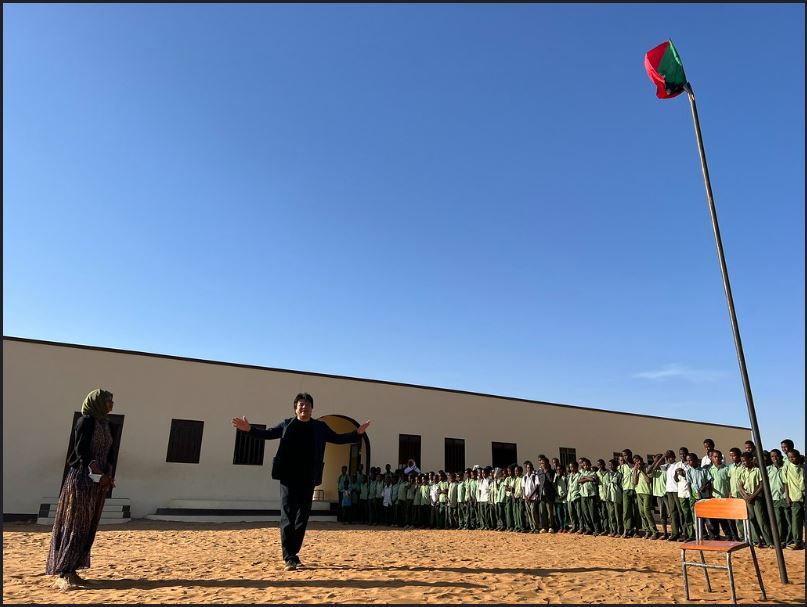 ROCINANTES in Sudan
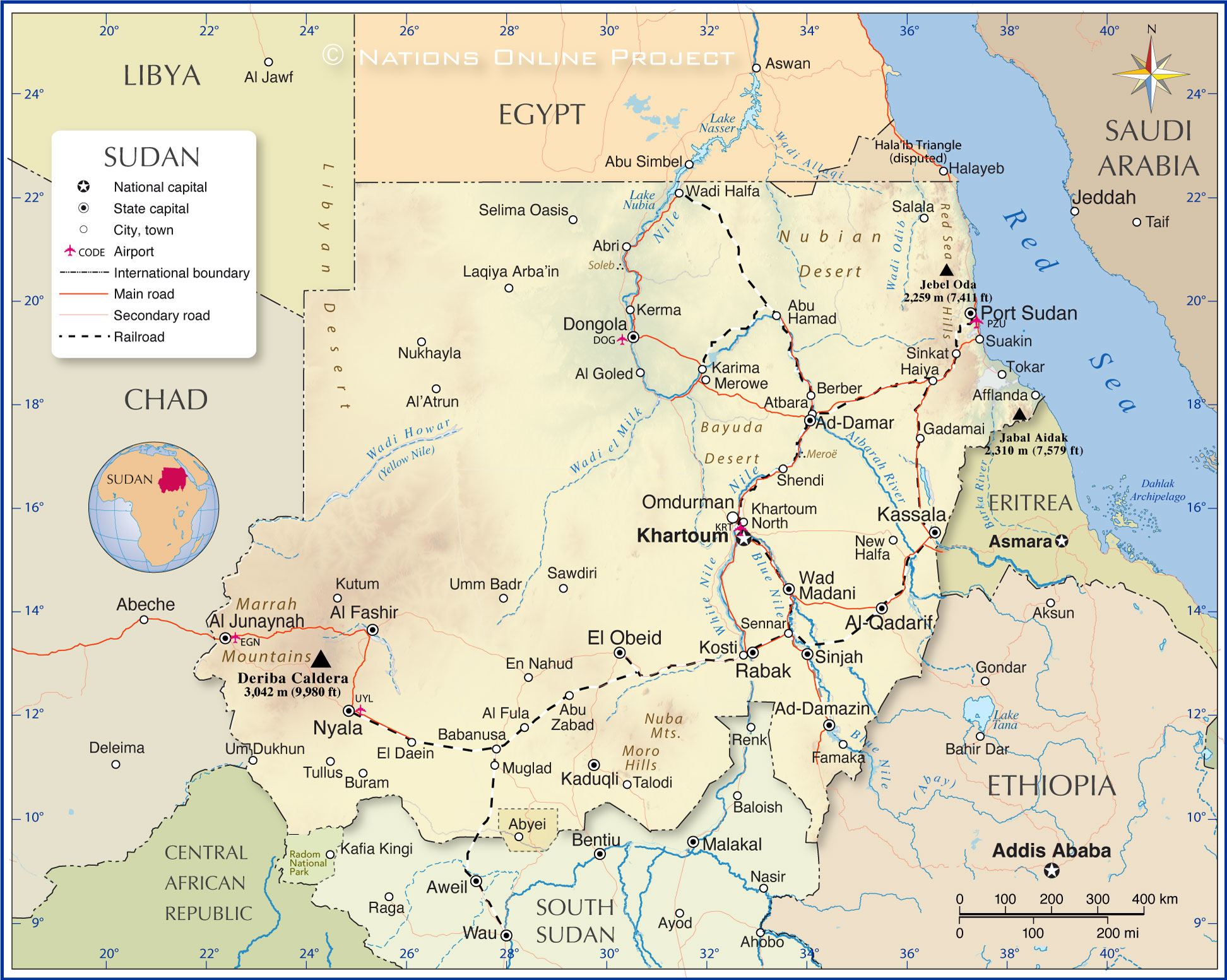 Wad Medani
ROCINANTES in Zambia
Maternal and Child Health Projects
Tuberculosis Projects
Sudan
Zambia
ROCINANTES in Zambia
Maternal and Child Health Projects
Mother Shelter Construction
Installation Mobile Ultrasound
ROCINANTES in Zambia
Maternal and Child Health Projects
Mother Shelter Construction
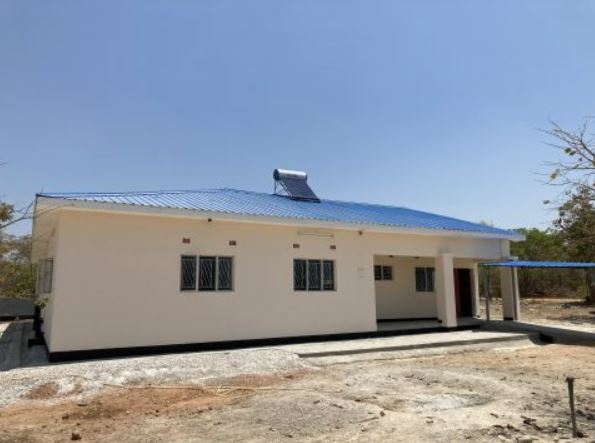 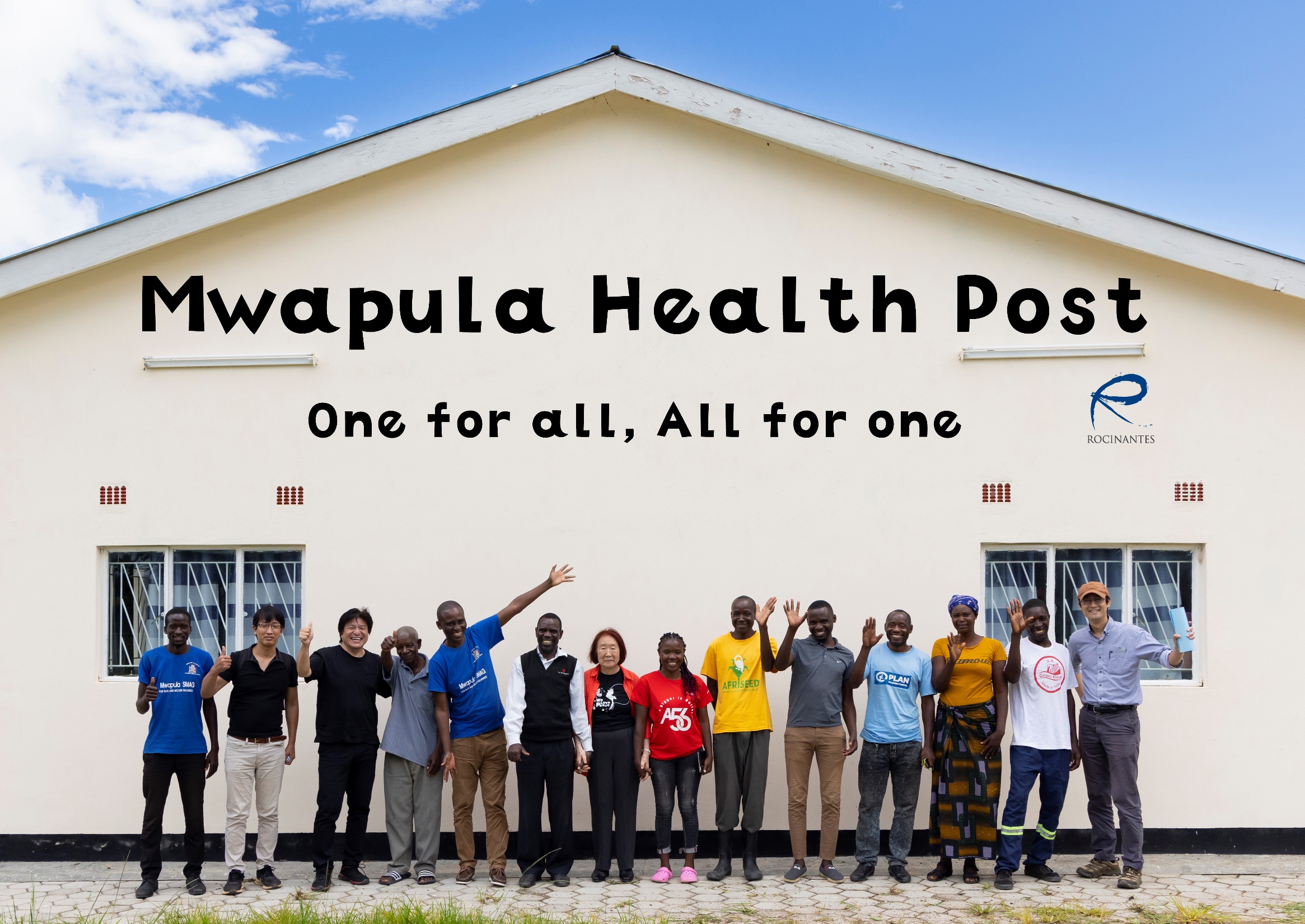 ROCINANTES in Zambia
Maternal and Child Health Projects
Mother Shelter Construction
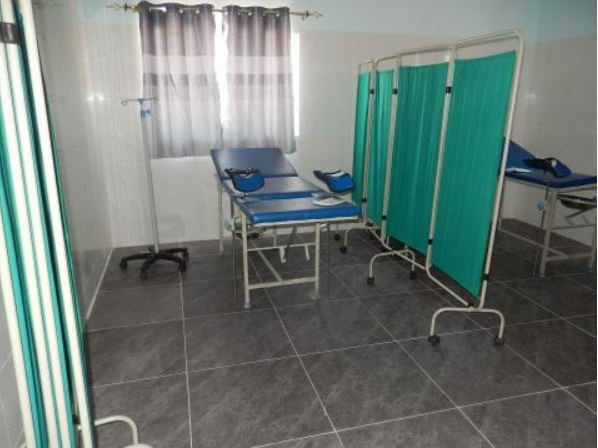 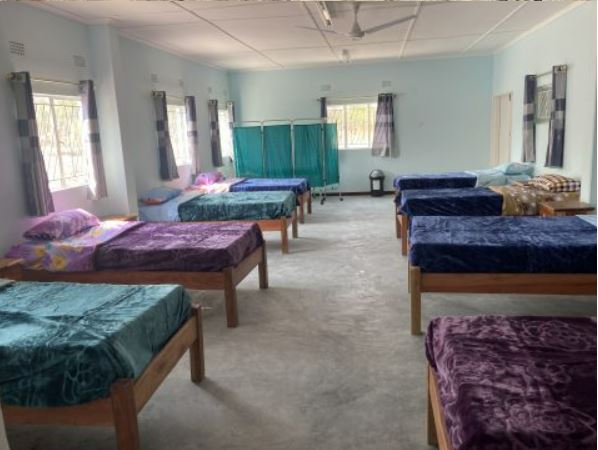 ROCINANTES in Zambia
Maternal and Child Health Projects
Installation Mobile Ultrasound
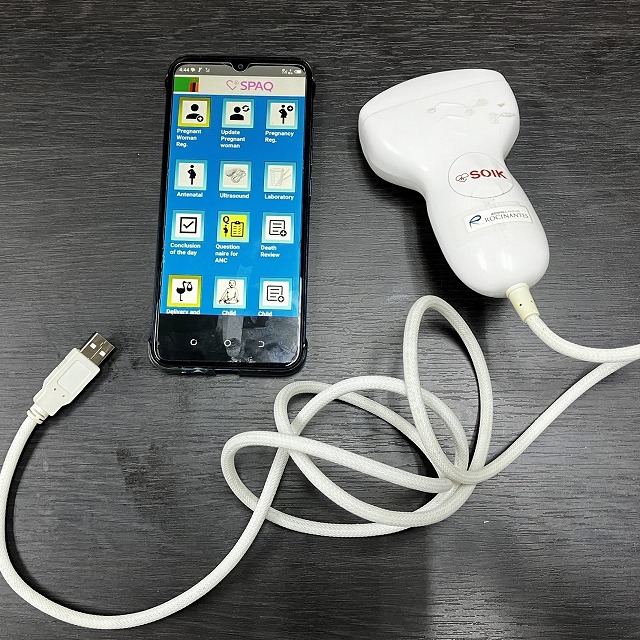 ROCINANTES in Zambia
Maternal and Child Health Projects
Installation Mobile Ultrasound
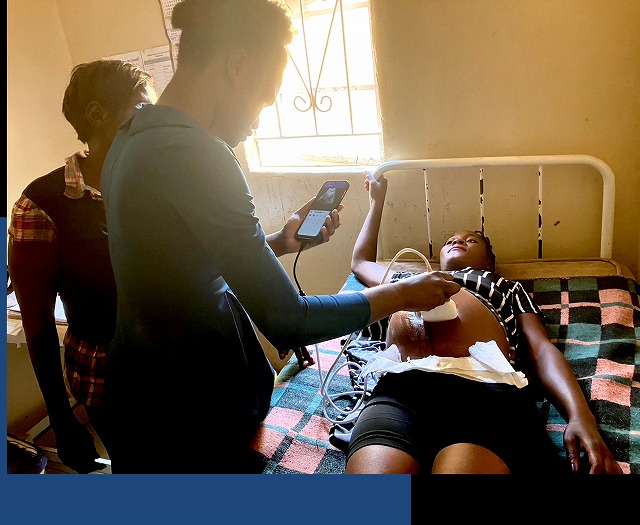 ROCINANTES
MU-TOZAI – 無東西…
ROCINANTES
@University of Khartoum
MU-TOZAI
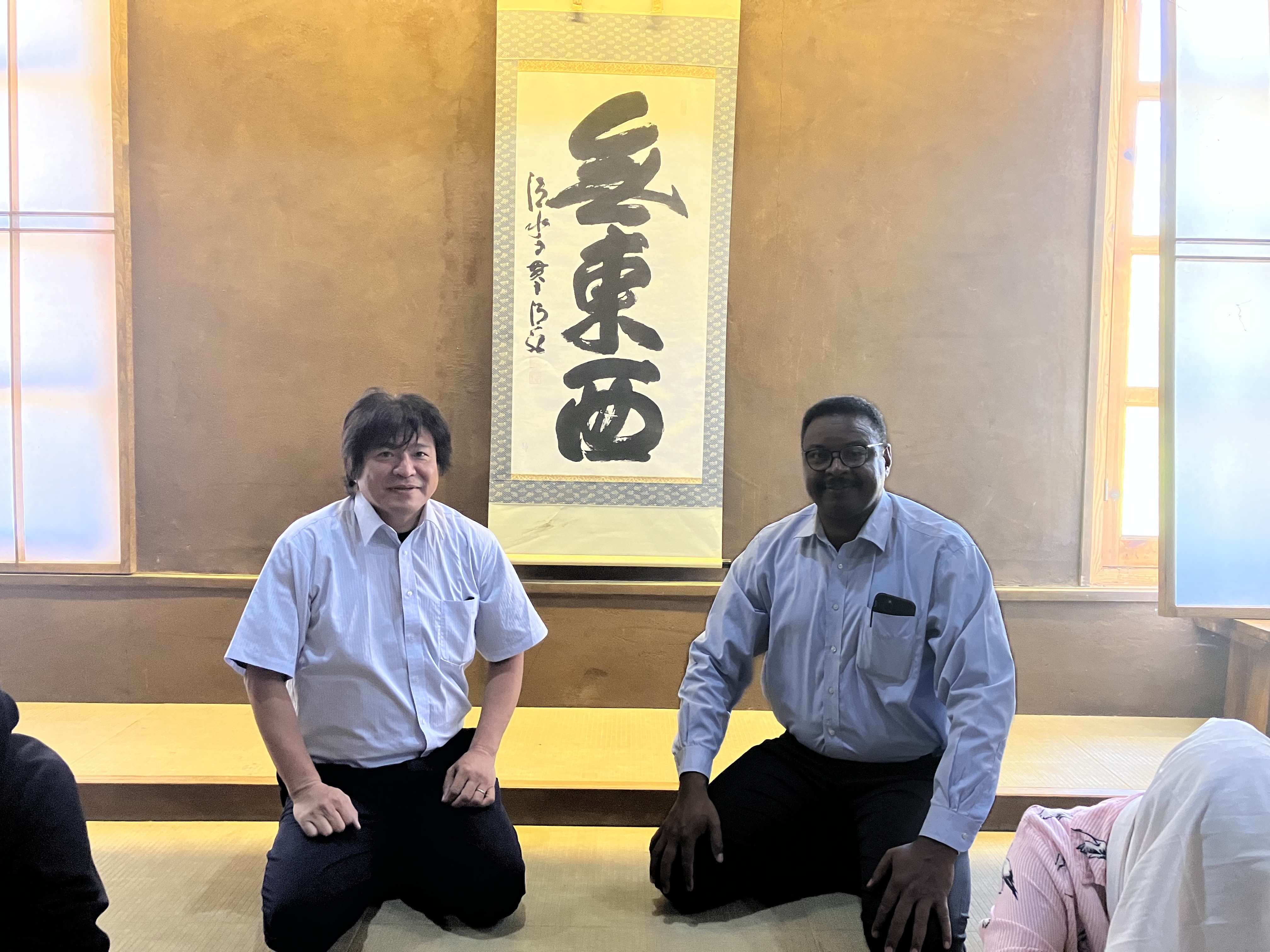